Aula 3: FUNDOS DI e RENDA FIXA PREVIDÊNCIA PRIVADA
Prof. Elisson de Andrade
eapandra@gmail.com
QUIZ 2: CDB e LCI
SIMULADOR AÇÕES E FIIs
Antes de começarmos, vamos rever um pouquinho as diferenças entre TESOURO DIRETO, CDB e LCI
ATENÇÃO: ESSA É UMA SIMPLIFICAÇÃO
Suponha que ao longo de 2 anos, a taxa acumulada do CDI tenha sido de 10%
CDB
Aplicação de R$1.000,00 em um CDB que rende 120% do CDI
Ou seja, render 120% do CDI, significa render 12% no período
Logo, R$1.000,00 virariam R$1.120,00
Descontando 15% de imposto de renda, resgataríamos: R$1.102,00
LCI
Aplicação de R$1.000,00 em uma LCI que rende 100% do CDI de 10%
Logo, R$1.000,00 virariam R$1.100,00
Vamos anotar as rentabilidades passadas de renda fixa?
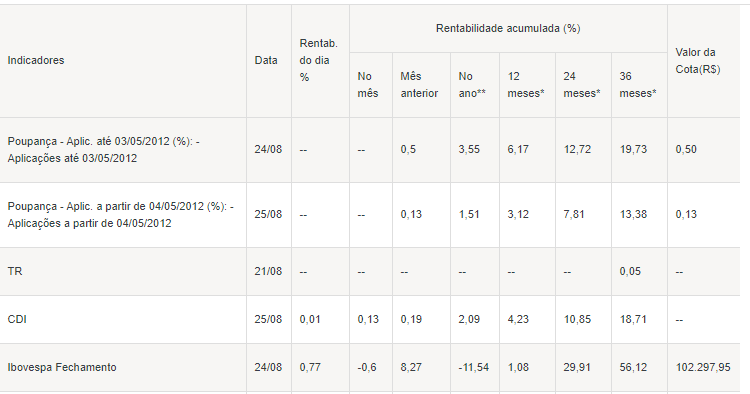 Clique no link RENTABILIDADE TESOURO DIRETO
FUNDOS DE INVESTIMENTOS
Fundos
Reunião de pessoas para investir em determinado fim
Administração e gestão dos fundos é realizada por especialistas
Administradores tratam dos aspectos jurídicos e legais
Gestores da montagem da carteira
Existem diversos tipos de fundo: curto prazo, ações, renda fixa, multimercados, cambial etc
Todo dinheiro dos fundos são divididos em cotas
O valor da cota é atualizado diariamente, sendo o saldo o número de cotas, multiplicado pelo valor da cota
A Cota - Exemplo
Data da aplicação: 03/03/2012
Valor da Aplicação: R$10.000,00
Valor da cota no dia da aplicação:  R$1,34593870

Quantidade de cotas adquiridas:
R$10.000,00  1,34593870 = 7.429,758873 cotas

Valor da cota em 09/11/2012: R$1,537370129
Valor atual será: 
7.429,758873 x 1,537370129 = R$11.422,29
Vantagens de um fundo
Gestão profissional
Facilidade de acessos a mercados com pouco dinheiro
Diversificação
Taxas de Administração
É a remuneração do gestor/administrador do fundo e pode ser:
Fixa: calculada e provisionada diariamente, tendo por base uma porcentagem do patrimônio líquido
Performance: percentual calculado sobre o que variar acima de uma referência (benchmark) estabelecida. Pode ser DI, Ibovespa etc
PRINCIPAIS FUNDOS DE RENDA FIXA
Renda Fixa Curto Prazo
Investem em títulos públicos e privados
Tributação:
até 180 dias: 22,5%
Após 180 dias: 20%
Renda fixa LONGO PRAZO
Títulos com prazo médio superior a 365 dias
Mínimo de 80% da carteira com RF
Tributação decrescente
Referenciados (RF)
Visam seguir algum índice, como o DI
Tributação decrescente
Exemplo: BRADESCO
Link: https://banco.bradesco/html/classic/produtos-servicos/investimentos/index.shtm
Vamos clicar em FUNDOS e depois selecionar CDI
Exemplo com SIMPLES AUTOMÁTICO RF
Descrição: busca seguir o CDI
Aplicação inicial: R$50,00
Clicando em características: taxa de administração 2% ao ano
Tabela de rentabilidade: 
JUN/20: 0,07%
Últimos 12 meses: 2,42%
Últimos 36 meses: 12,19%
Exemplo: BRADESCO
Vamos clicar em Demonstração de desempenho: veja o quanto esse fundo rendeu, em relação ao CDI. Veja a rentabilidade nos últimos 5 anos.
Clique em relatório complementar
Rentabilidade da Poupança ANO A ANO:
2015: 7,9%
2016: 8,3%
2017: 6,8%
2018: 4,6%
2019: 4,3%
Lembre-se: a caderneta de poupança é ISENTA DE IR
FAÇA UMA ANÁLISE DO HIPER FUNDO DI (BRADESCO)
FAÇA UMA ANÁLISE DO BB RENDA FIXA SIMPLES
Dica para análise da rentabilidade: 
Vá em DOCUMENTOS PARA DOWNLOAD 

Analise os documentos: 
INFORMATIVO MENSAL e 
DEMONSTRAÇÃO DE DESEMPENHO
FAÇA UMA ANÁLISE DO BB RENDA FIXA REFERENCIADO DI LP VIP
Dica para análise da rentabilidade: 
Vá em DOCUMENTOS PARA DOWNLOAD 

Analise os documentos: 
INFORMATIVO MENSAL e 
DEMONSTRAÇÃO DE DESEMPENHO
FAÇA UMA ANÁLISE DO 
SANTANDER INFLAÇÃO RENDA FIXA
FAÇA UMA ANÁLISE DO 
Caixa FIC Objetivo Pré RF Longo Prazo
Clique também no link DEMONSTRAÇÃO DE DESEMPENHO (lá embaixo, dentro do item LÂMINA E DOCUMENTOS
Vamos comparar nossas anotações com as taxas que o tesouro direto pagou nos últimos meses
FAÇA UMA ANÁLISE DO 
Fundo de Renda Fixa distribuído pela XP
Dica: clique no link INFORMAÇÕES ADICIONAIS e depois em CARACTERÍSTICAS
Escolha 1 ou 2 corretoras e FAÇA UMA PESQUISA SOBRE FUNDOS DE INVESTIMENTO EM RENDA FIXA / REFERENCIADOS
PREVIDÊNCIA PRIVADA
Planejamento financeiro
Dentro de nossos objetivos precisamos focar no curto, médio e longo prazo
Objetivo de longo prazo: aposentadoria
Contribui enquanto trabalha para receber uma remuneração no futuro
É assim que funciona uma PREVIDÊNCIA PRIVADA
Previdência Privada
É uma aposentadoria garantida por uma instituição privada
Previdência fechada (só contribuem os funcionários da empresa patrocinadora; sem fins lucrativos) e aberta (qualquer um participa, com fins lucrativos)
Falaremos das ABERTAS
Previdência Privada
Duas fases: acumulação e benefício
Contribui por mais tempo, recebe mais
Existem várias modalidades de previdência: com renda vitalícia, renda por tempo determinado etc
Previdência Privada
As previdências abertas mais conhecidas e utilizadas são:
Plano gerador de benefícios líquidos (PGBL)
Vida gerador de benefícios líquidos (VGBL)
Segurança
Todas as instituições de previdência privada devem manter uma reserva técnica
Quem fiscaliza é a Susep (superintendência de seguros privados), que pode prever com antecedência algum problema
Portabilidade: a qualquer momento você pode mudar de administrador
PGBL e VGBL
Não asseguram rendimento mínimo
Todo o rendimento acima do esperado vai para cliente
É tão transparente quanto um fundo de investimento
O que vai ser recebido no futuro depende do que acontecer na economia
Modalidades de PGBL e VGBL
Soberano: 100% em títulos públicos
Renda fixa: 100% em títulos de renda fixa, públicos ou privados
Composto: até 49% em renda variável
Sua aposentadoria, portanto, também depende do fundo que você aplica e da competência do gestor
Taxas
Taxa de administração: paga ao administrador dos recursos

Taxa de carregamento: é uma taxa cobrada sobre cada novo aporte de recurso
Caso de morte
Ver o que está estipulado no contrato. De maneira geral:
Durante a fase de acumulação
Os herdeiros recebem o que foi acumulado
Durante a fase de benefício
Depende se há cláusula de reversibilidade
Diferenças entre PGBL e VGBL
O PGBL pode ser abatido do imposto de renda, anualmente, até limite de 12%. Quando receber o benefício, o IR incide sobre todo o valor
O VGBL é mais indicado para pessoas que usam o método SIMPLIFICADO ou isentos. Quando receber o benefício, o IR incide somente sobre o rendimento
IMPOSTO DE RENDA e PGBL
Declaração de IR
Você pode escolher entre a declaração SIMPLIFICADA e a COMPLETA
Declaração SIMPLIFICADA
Na SIMPLIFICADA faz-se a dedução de 20% dos rendimentos tributáveis
Calcula-se quanto pagou de imposto
Daí faz pela diferença do pago e do que deveria ser pago. Restitui ou paga-se
Simplificada – EXEMPLO FICTÍCIO
Rendimento anual:     R$45.000,00
-------------------------------------------
Nova base de cálculo: R$ 36.000,00

Imposto pago: R$6.790,00
Deveria pagar: R$4.315,00
Restituição: R$2475,00
Declaração SIMPLIFICADA
Se VOCÊ faz declaração simplificada, é indicado que escolha um VGBL
Não terá benefícios agora, mas no futuro, o IR incidirá apenas sobre o rendimento
Juros recebidos após 20 anos
Base de cálculo para tributação
Valor investido após 20 anos
DECLARAÇÃO COMPLETA
É possível fazer deduções: educação, saúde, dependentes etc
O PGBL pode ser usado para abater até 12% da renda anual
Completa – EXEMPLO FICTÍCIO
Rendimento anual:                              R$45.000,00
INSS:		                                   R$3.700,00
2 filhos:			R$3.032,64
Educação:		                  R$2.373,84
Gasto com Saúde:	                  R$560,00
-------------------------------------------
Nova base de cálculo:                          R$ 35.333,52

IR pago: R$6.790,00
Deveria pagar: R$4.130,00
Imposto a restituir: R$2.660,00
Declaração com PGBL
Rendimento anual:            R$45.000,00
INSS:		               R$3.700,00
2 filhos:			   R$3.032,64
Educação:			   R$2.373,84
Gasto com Saúde:	   R$560,00
Valor do PGBL anual (12%):         R$5.400,00
-----------------------------------------
Nova base de cálculo:       R$29.933,00
Restituição: 		   R$4.140,00
Juros recebidos após 20 anos
Base de cálculo para tributação
Valor investido após 20 anos
PGBL x VGBL
Ao investir a mesma quantia, certamente irá resgatar mais no VGBL

A não ser que se REAPLIQUE o valor restituído do IR ao longo dos anos
Tributação
Regimes Tributários
Progressivo (compensável): no resgate é tributado em 15%, depois faz o ajuste na declaração de IR. Se for nos benefícios, tributa através da tabela de IR
Tributação
Regressivo (definitiva): 35% se o resgate for feito antes de dois anos de aplicação. A cada dois anos, este percentual é reduzido em 5 pontos-base, até o piso de 10%
Diferentemente de fundos de renda fixa, o PGBL e VGBL não tem o “come cotas”
PESQUISA NO SITE DA BRASILPREV (BANCO DO BRASIL)
VOU ANALISAR O PLANO DE RENDA FIXA CLASSICO I
AGORA VOCÊ ANALISA O PLANO CLASSICO VII
AGORA VOCÊ ANALISA O PLANO CONCEPT
EXERCÍCIO: qual das opções disponíveis no site você escolheria e justifique a razão
PLANILHA SIMULAÇÃO EXCEL
SIMULADOR BRADESCO
SIMULADOR SANTANDER
Considerações
Previdência privada é algo MUITO COMPLICADO
Em geral, cobra altas taxas e rende pouco
Vantagens: DISCIPLINA, menor carga tributária no regime regressivo, não vai para o inventário